SNAP decisions can be costly when security procedures aren’t followed
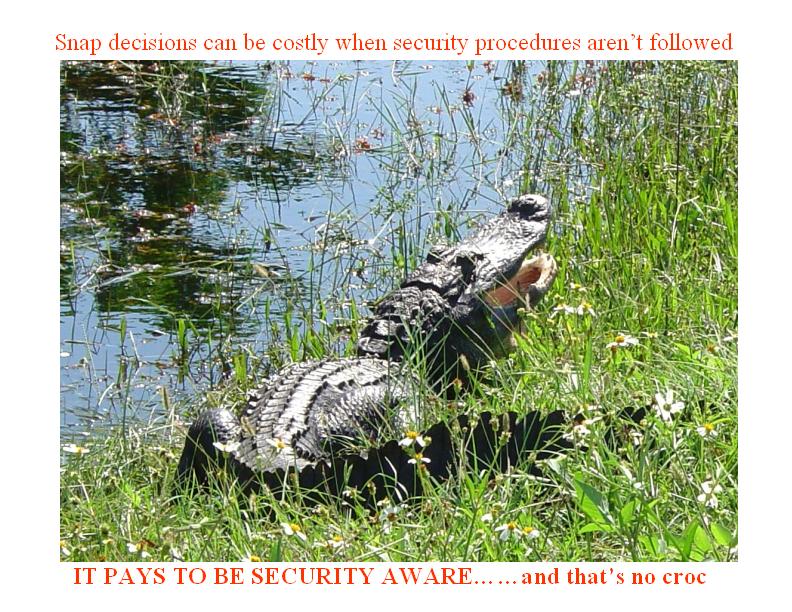 It pays to be Security Aware....and that’s no Croc!